جامعة بنها- كلية الآداب قسم الإعلام-الفرقة الثالثة – شعبة الصحافة - مادة الصحافة المتخصصة المحاضرة الأولى
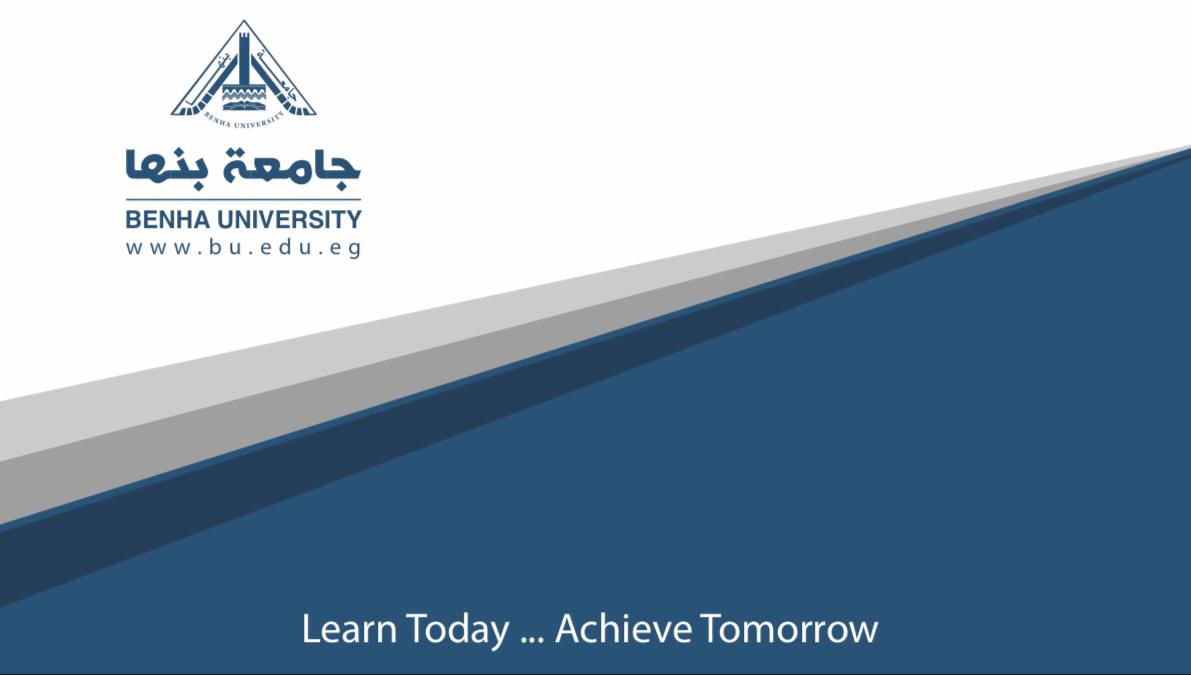 إعداد:
الدكتور: فتحى ابراهيم
مفهوم الصحافة المتخصصة :
هى الصحيفة  أو المجلة أو الدورية التي تغطي أكبر قدر من اهتماماتها لفرع واحد من فروع التخصصات التي يهتم بها نوع معين من القراء ، بحيث يكون معظم نشاطها في جميع الأخبار والتحليلات وكتابة المقالات والتحقيقات التي تدور حول هذا الفرع
عناصرالصحافة المتخصصة :
هناك ثلاثة عناصر أساسية للصحافة المتخصصة وهى: 1 – المادة الصحفية المتخصصة.2 – جهاز تحريري أو محرر صحفي متخصص.3 – الجمهور المتخصص من القراء .
وظائف الصحافة المتخصصة :
تقديم الأخبار والمعلومات النادرة والدقيقة والتفصيلية حول موضوعات محددة تهم فئة معينة من القراء سواء كانوا متخصصين أو لهم اهتمامات حول هذه الموضوعات بما يحقق لهم الفائدة العلمية 
المساعدة علي التربية والتثقيف وشغل الوقت بطريقة مفيدة تنمي القدرات الذهنية ، وخاصة بالنسبة لصحافة الأطفال والشباب .
إحاطة القراء بتطورات وظروف العصر الذي يعيشونه في مختلف أنحاء العالم بنشر أحدث الأبحاث والمبتكرات في مجال التخصص .
إعطاء المجال والفرصة للمتخصصين والخبراء للإقتراب من القراء ، وتقديم مالديهم من معلومات وخبرة وبما يحقق فائدة أكبر ، وعدم الإقتصار علي الصحفيين الذين يلمون إلماماً عاماً بالموضوع الذي يكتبون فيه ، وهذا لا يلغي دور المحرر بل يصنع صحفيين ومتخصصين وفقاً لنوع الصحافة وتخصصها التي يعنل فيها.
تجديد فنون الإخراج الصحفي وأساليبه إذ أن كل تخصص يحتاج إلي أسلوب إخراج يلائم نوع التخصص ، فإخراج مجلة نسائية يختلف عن إخراج مجلة للأطفال أو مجلة أدبية أو علمية ، كل نوع من هذه المجلات له أسلوبه وفنونه الخاصة سواء من ناحية إستخدام الألوان والصور وعدد الأعمدة ، وغير ذلك من الأساليب الخاصة بالإخراج الصحفي .
سمات الصحافة المتخصصة
1- أنها صحافة جادة ومتعمقة وهادفه بطبيعتها وتتسم بالإهتمام بالكيف أكثر من إهتمامها بالكم.
2- أنها تعتمد بشكل أساسي علي أساليب الكتابة العلمية من إستخدام البحث والتحليل المتعمق والتفسير والوصول إلي نتائج مسببة منطقياً وعقلياً بناء علي سند علمي صحيح.
3- أنها تقوم علي واقع الإحتياجات والمتطلبات الفعلية لمختلف الإهتمامات الخاصة بجماهير القراء علي تعدد وتنوع شرائحهم أو فئاتهم ، ومن ثم فهي صحافة متطورة ومتجددة بإستمرار سواء في مادتها ومحتواها أو في مجالات تخصصها.
4- أنها بما تحتويه من دراسات وتحليلات متعمقة تناسب أكثر الجماهير النوعية والمتخصصة وتتيح السيطرة علي ظروف التعرض ، كما يمكن الإحتفاظ بها لمراجعتها مرة أخرى .
وإلى اللقاء فى محاضرة أخرى 
                                        خالص تحياتى